Open Access à l’UNIGE : 
la voie est libre !
Archive ouverte 
emprunter la voie verte de l'Open Access
rendre les publications accessibles tout en respectant les conditions préalablement négociées avec leur éditeur (embargo, version)
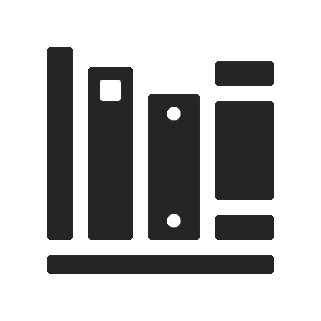 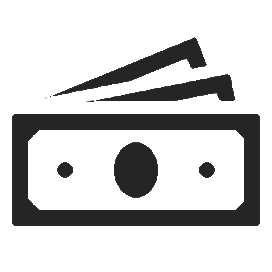 Fonds d’aide à la publication
couvrir les frais d’APC (aussi pour les livres / BPC)
conditions principales : publier dans une revue listée dans le DOAJ et déposer la publication dans l’Archive ouverte
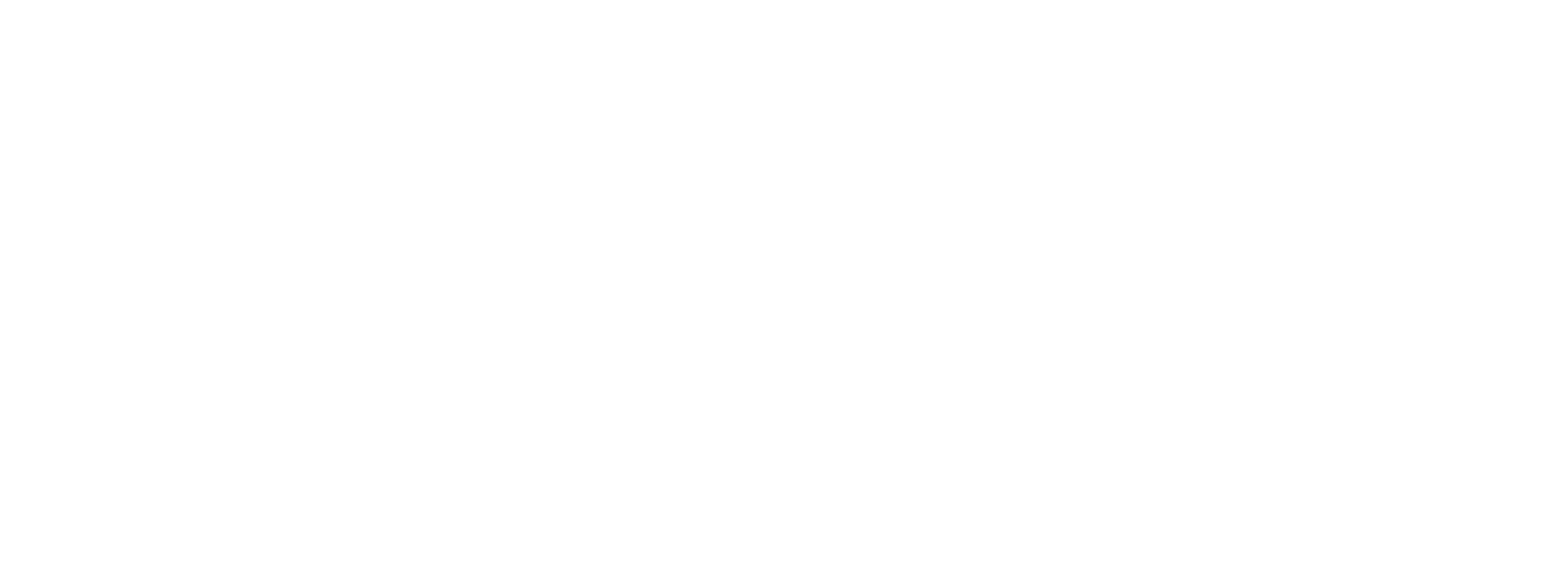 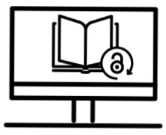 Accords négociés avec les éditeurs
profiter des accords négociés avec certains éditeurs pour publier en OA gratuitement ou à des conditions préférentielles
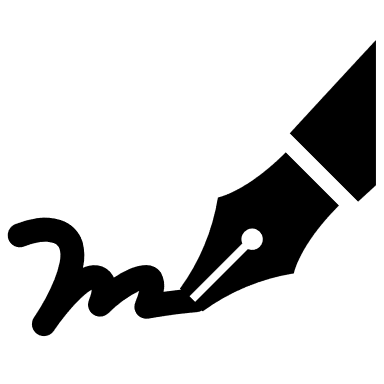 Open Access Publications
éditer une revue en Gold OA sans avoir à se soucier de maintenance informatique ou de gestion du workflow
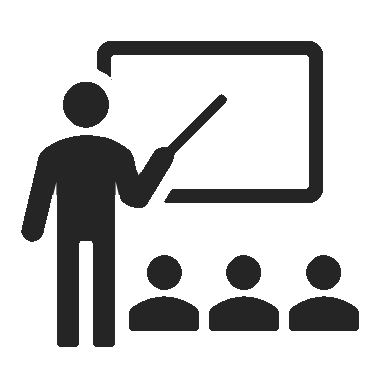 WWW
Site internet www.unige.ch/oa 
trouver des réponses à de nombreuses questions liées à l’OA et à la publication scientifique
contacter des spécialistes de la bibliothèque
«Rendez-vous de l’information scientifique»
se former rapidement (15’-1h) et efficacement sur des problématiques liées à l’Open Access                                                          (par exemple : «Publier en OA», «Identifiants ORCID», «Licences Creative Commons», «Editeurs prédateurs»)
BIBLIOTHÈQUE
openaccess@unige.ch
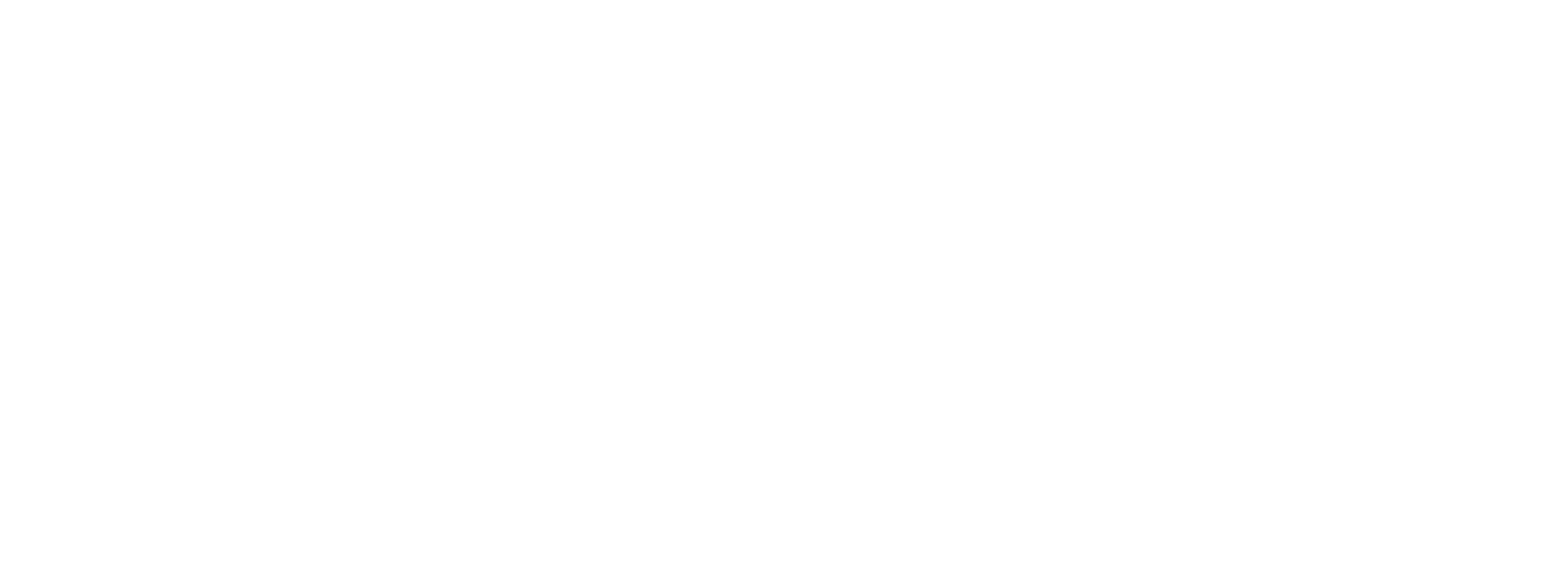 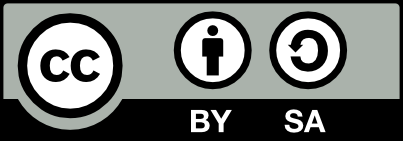 Bibliothèque de l’UNIGE, 2023
Ce document est sous licence Creative Commons Attribution - Partage dans les mêmes conditions 4.0 International http://creativecommons.org/licenses/by-sa/4.0/deed.fr
https://doi.org/10.5281/zenodo.10037131